Making Meaning Out of Your Money: Finance Fun for All!
CapCONNECT
Andrea Mills, CPA, MBA, CCSA®, CGMA
Principal
May 18, 2017
Strategic Financial Management
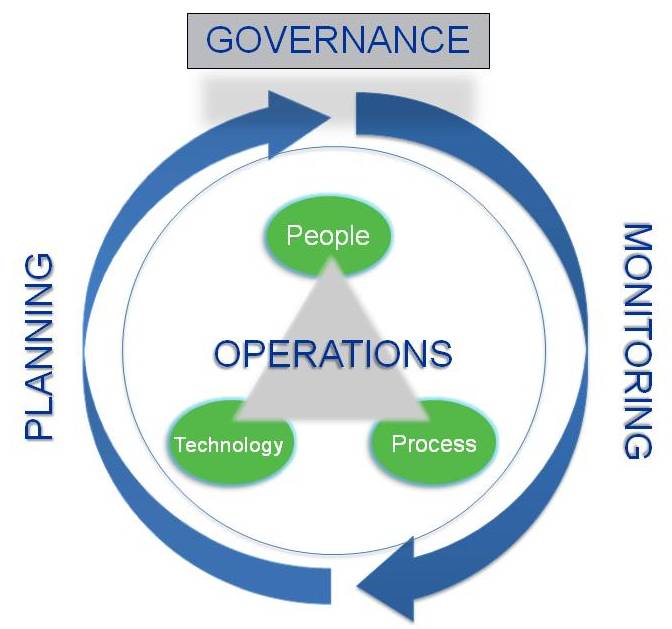 www.strongnonprofits.org
Excellence in Financial Management
What does excellence in financial management look like?
Organizations engage in effective financial planning  to prioritize the use of resources
Leaders closely monitor results to understand how the organization is doing in relation to plans and to adjust accordingly
Effective financial operations  ensure that plans are being executed properly and that decisions are based on reliable information
Governance  sees that all of these elements are being carried out properly and in furtherance of the organization’s mission
Fiscal strategy: Long Term Sustainability
4
Elements of Long Term Sustainability
Two Key Elements of Long-term Sustainability
(1) Creating annual and long-term financial goals and plans
(2) Establishing mechanisms to monitor financial performance
Elements of Long Term Sustainability
(1) Creating annual and long-term financial goals and plans
Develop multi-year financial plans
Establish operating reserves and policies on their use
Understand the full costs of programming 
Incorporate scenario planning
Plan for capital needs, including both operating cash flow and fixed asset investments
Elements of Long Term Sustainability
(2) Establishing mechanisms to monitor financial performance
Set Key Performance Indicators
Develop performance dashboards
Incorporate forecasting
Key Financial Metric: Operating Reserves
8
Balance Sheet
What We Own

Cash
Receivables
Investments
Property, Plant & Equipment, net
ASSETS
LIABILITIES
What We Owe
Bills due
Line of Credit
Deferred Revenue
Long-term Debt
=
+
NET ASSETS
Our Available Capital
Unrestricted
Board Designated
Fixed Assets
Other
Temp. Restricted
Perm. Restricted
Capital Structure
Short-term
Liquid Capital
LUNA /  Working Capital
Debt Repayment
Longer-term 
Reserves 
(may be board designated)
Facility Reserve
ACCESSIBILITY
Growth & Innovation
Temp. Restricted Net Assets*
Donor restricted 
capital
Endowment**
*To be accessed only if delivering on donor expectations
**Only earnings are accessible
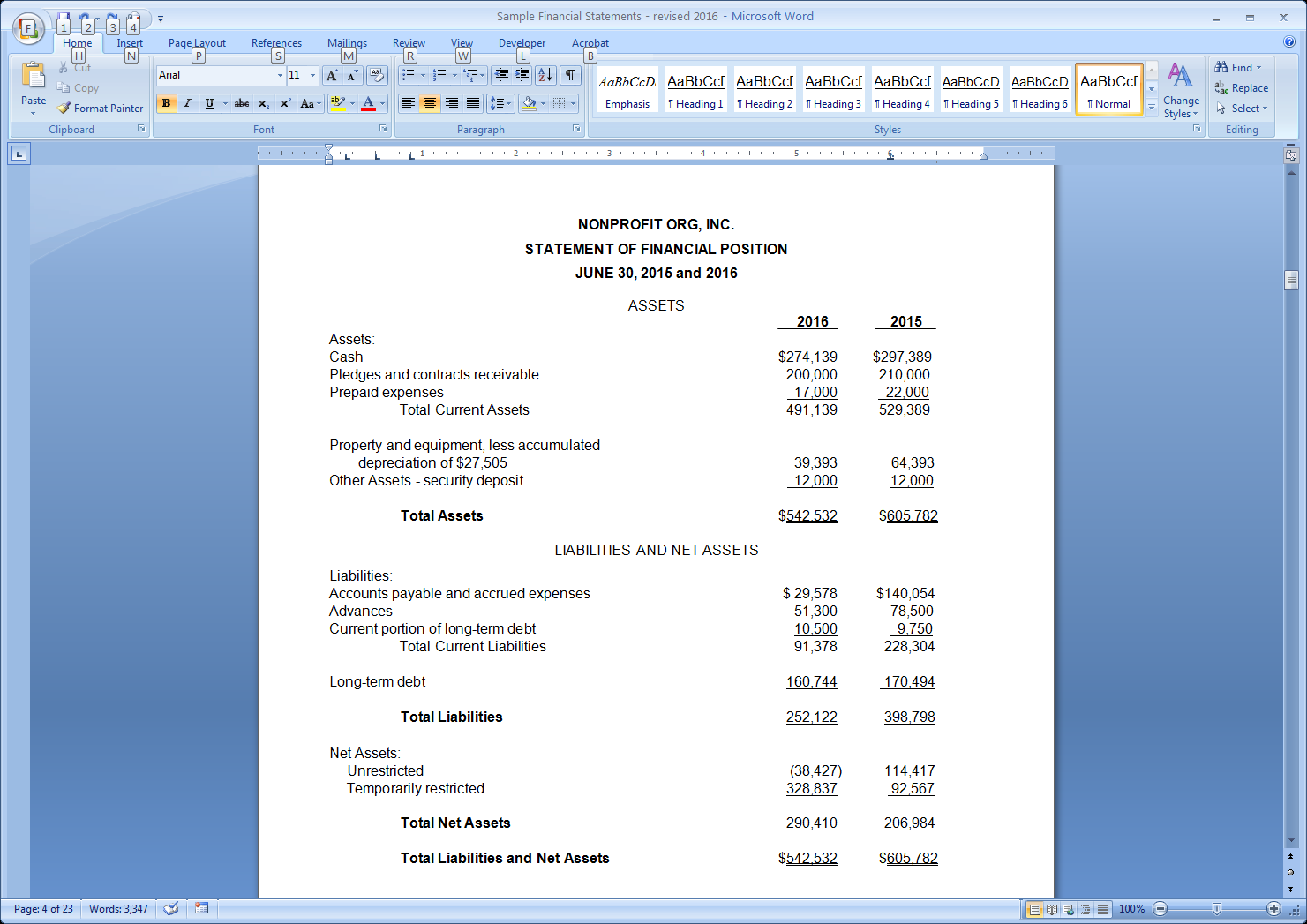 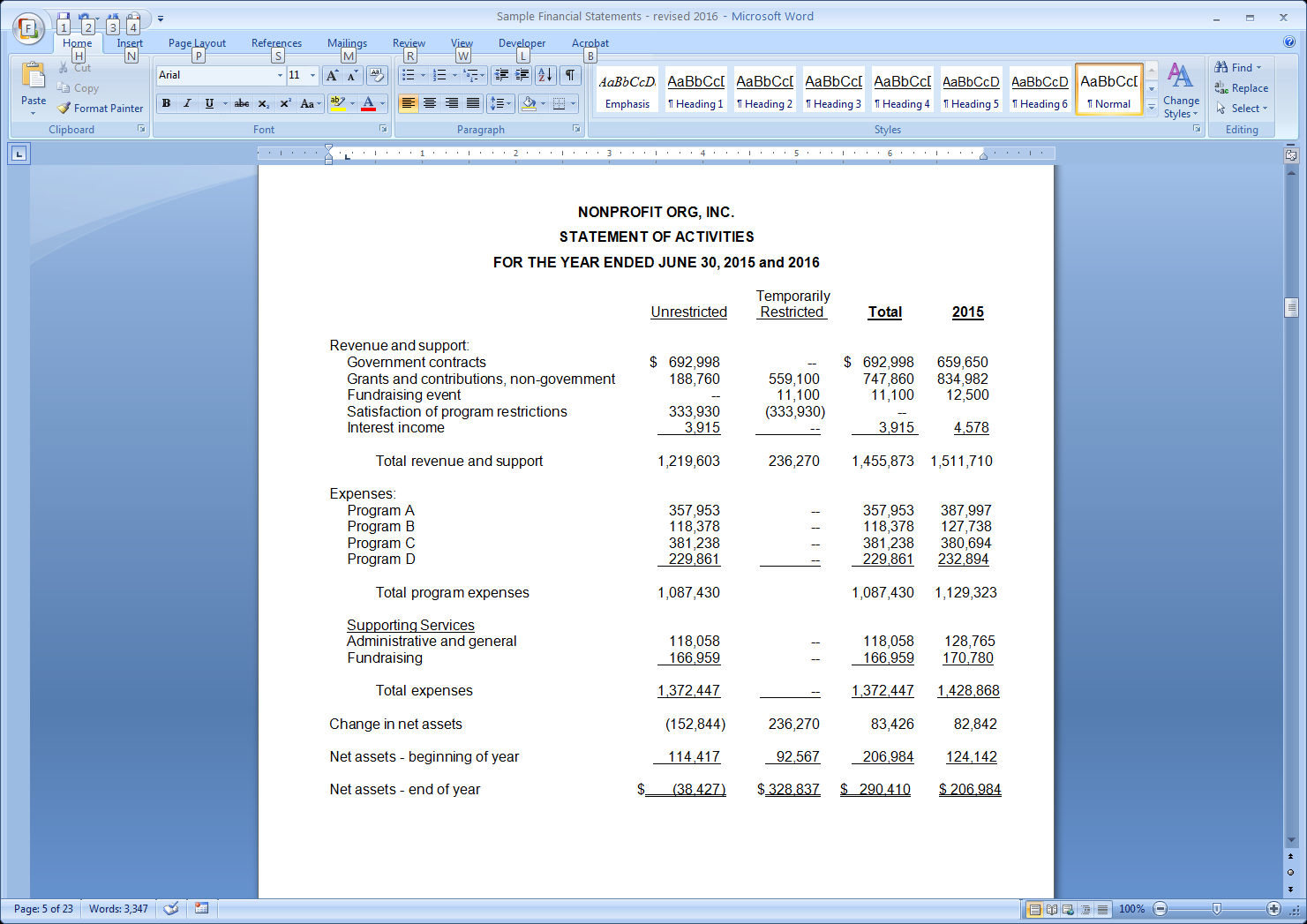 Balance Sheet: Operating Reserves
Liquid Unrestricted Net Assets (LUNA)
The portion of unrestricted net assets that could be converted to cash relatively easily (may or may not include board designated funds, based on accessibility)
Funds available for purposes such as supplying working capital, guarding against downturns, and pursuing new opportunities
LUNA = Unrestricted Net Assets – (Fixed Assets – Mortgages)
Benchmark: LUNA sufficient to cover 3-6 months of operating expenses is generally considered healthy, but this depends on an organization’s business model, plans, and goals.
Activity
LUNA / Composition of Net Assets
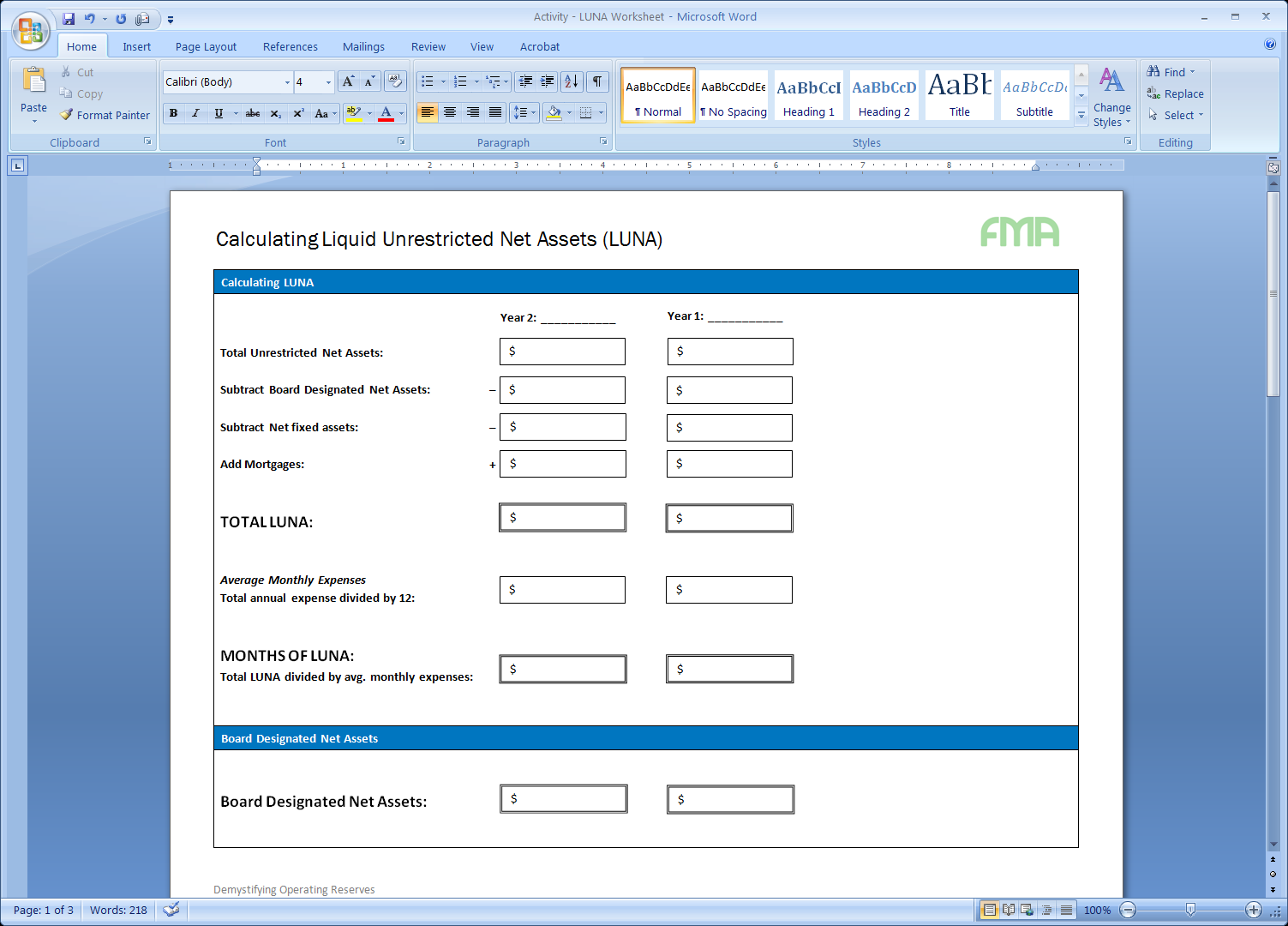 Strategies for Creating Reserves
How Are They Funded ?
Creating annual and long-term financial plans
Types of Budgets
17
Multi-Year Planning
Why create multi-year plans?
Strategic and Financial Planning
How do strategic and financial planning interact?
19
What does budgeting for the “full cost” of programs mean to you?
Natural Expenses
Functional Expenses
Budgeting Concepts: Expense Categories
Natural and Functional Expenses
Expenses classified by the type of activity for which the expense was incurred:
Programs
Management and general
Fundraising
Expenses classified by the nature of the expense:
Salaries 
Rent
Utilities
Supplies
Budgeting Concepts: Expense Categories
Specific and Shared Expenses
Understanding Full Cost of Programming
Funders and contracts are often more likely to fund “Tier 1” expenses than “Tier 2,” and “Tier 2” than “Tier 3”
TIER 1
Specific Program
Expenses
TIER 2
Shared Program 
Expenses
TIER 3
Management & General 
and Fundraising Expenses
(“Overhead”)
Translating Cost Categories
How we see our costs
How funders see our costs
Specific Program Expenses
Shared Program 
Expenses
“Overhead”
Allocation Methodology
Allocation Methodology
Definition
A method by which costs associated with more than one program or support area (administrative or fundraising) are distributed across functions.
Purpose
To allocate expenses in order to determine the true costs of programs and cost per unit of services
Building Your Budget
Staff Level of Effort: FTE Calculations
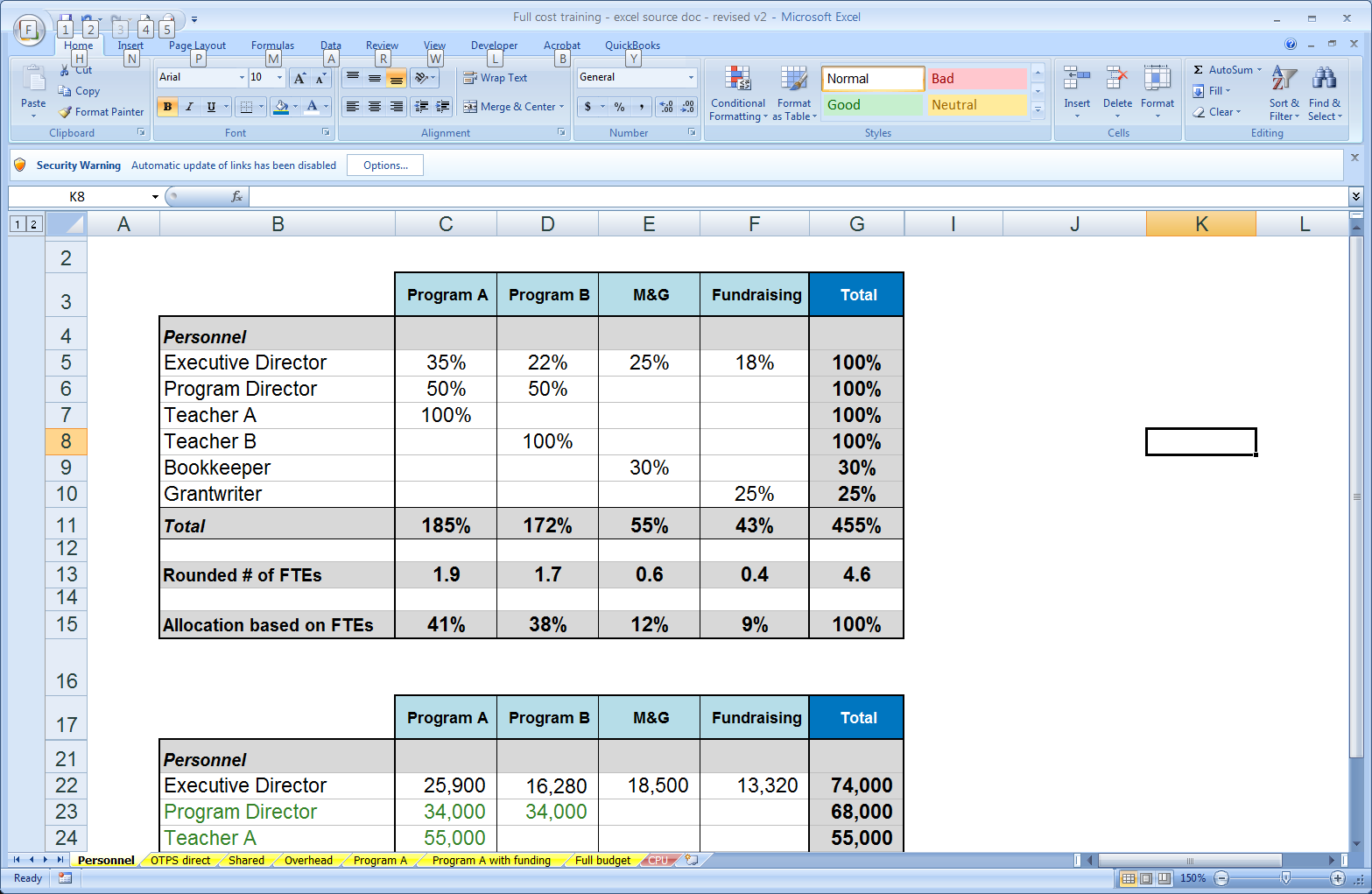 Building Your Budget
Personnel: Salaries
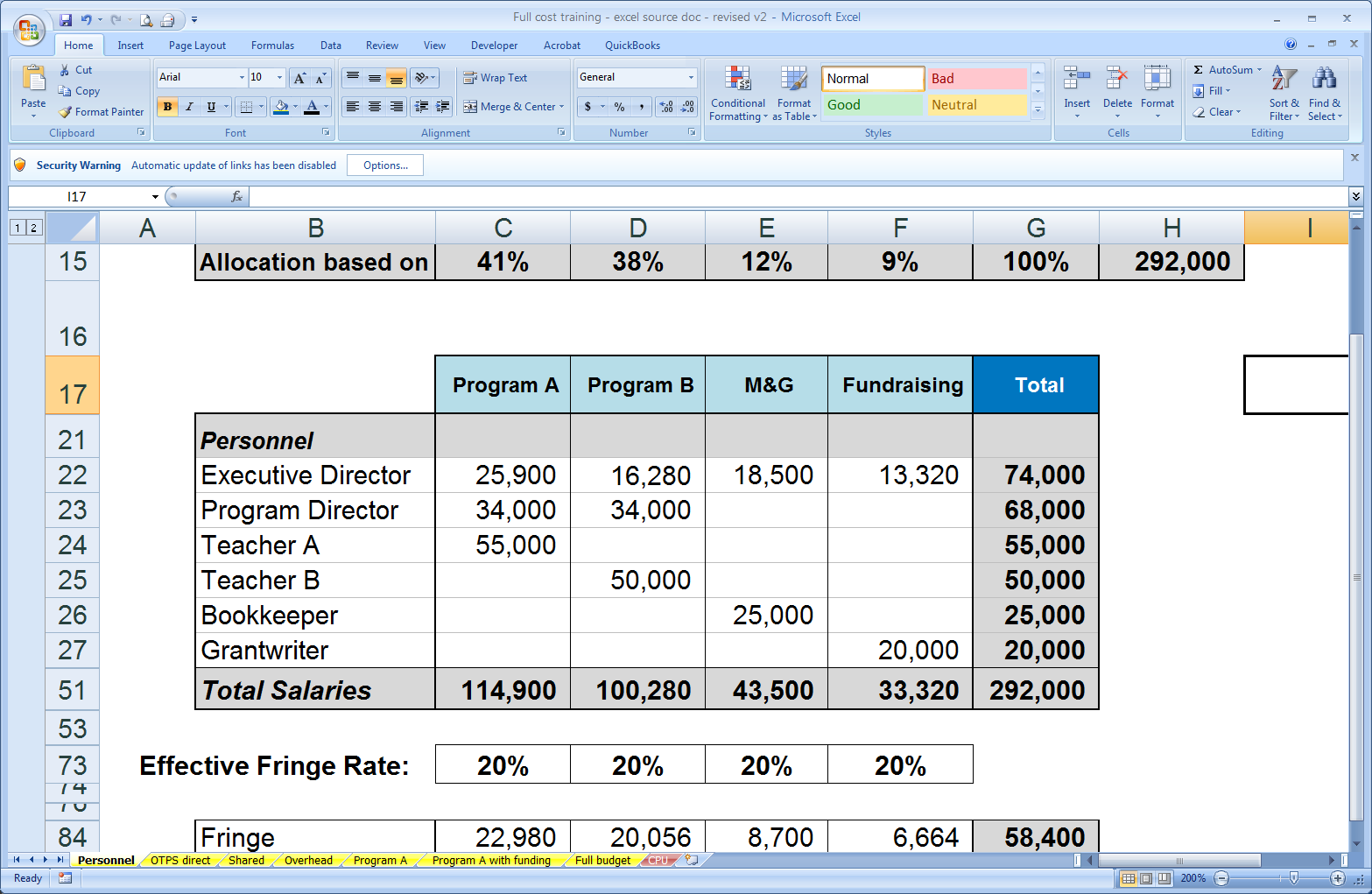 Tier 1: Specific Program Expenses
Tier 3: Specific M&G and Fundraising expenses
Building Your Budget
Personnel: Salaries + Fringe
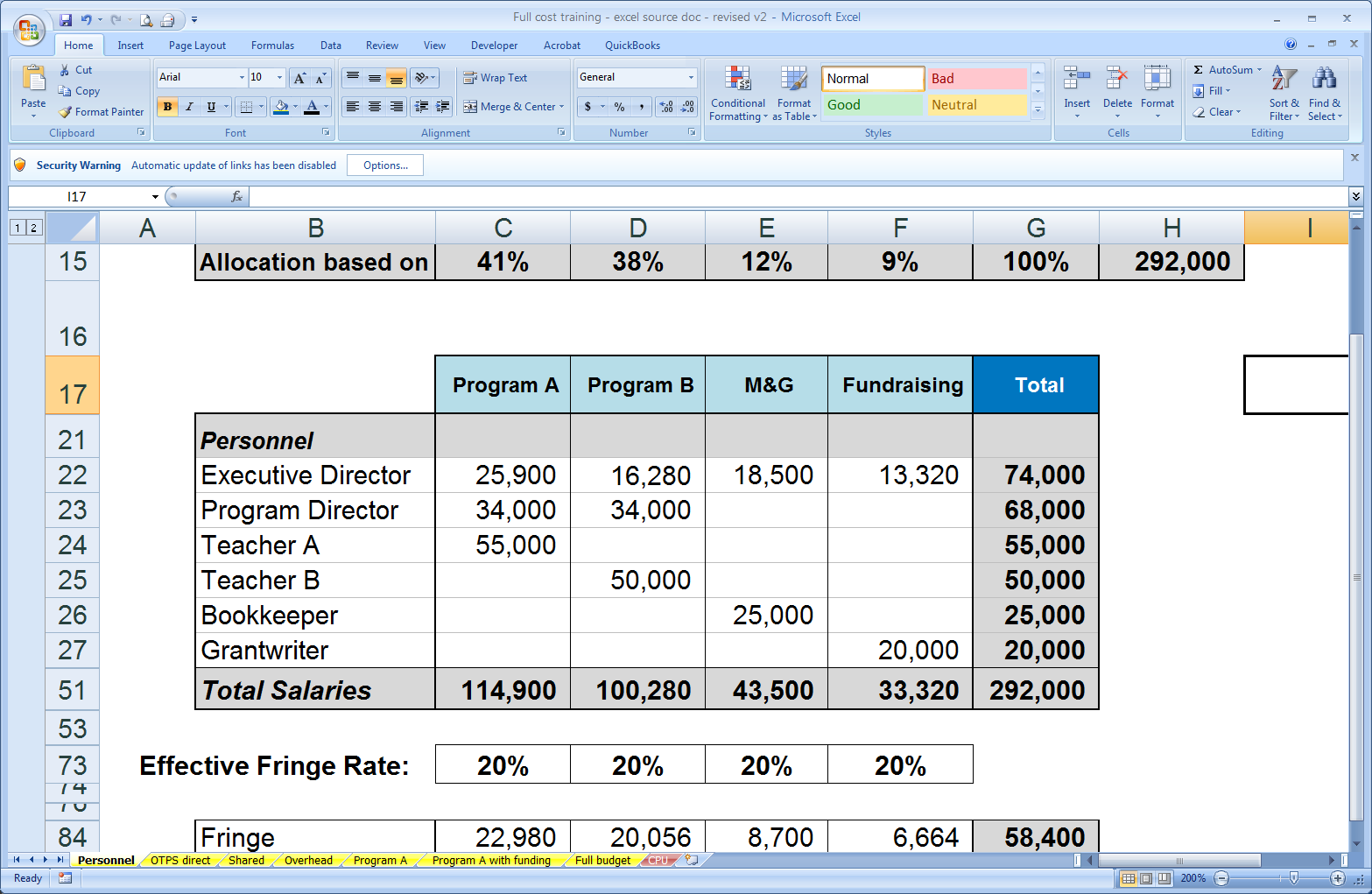 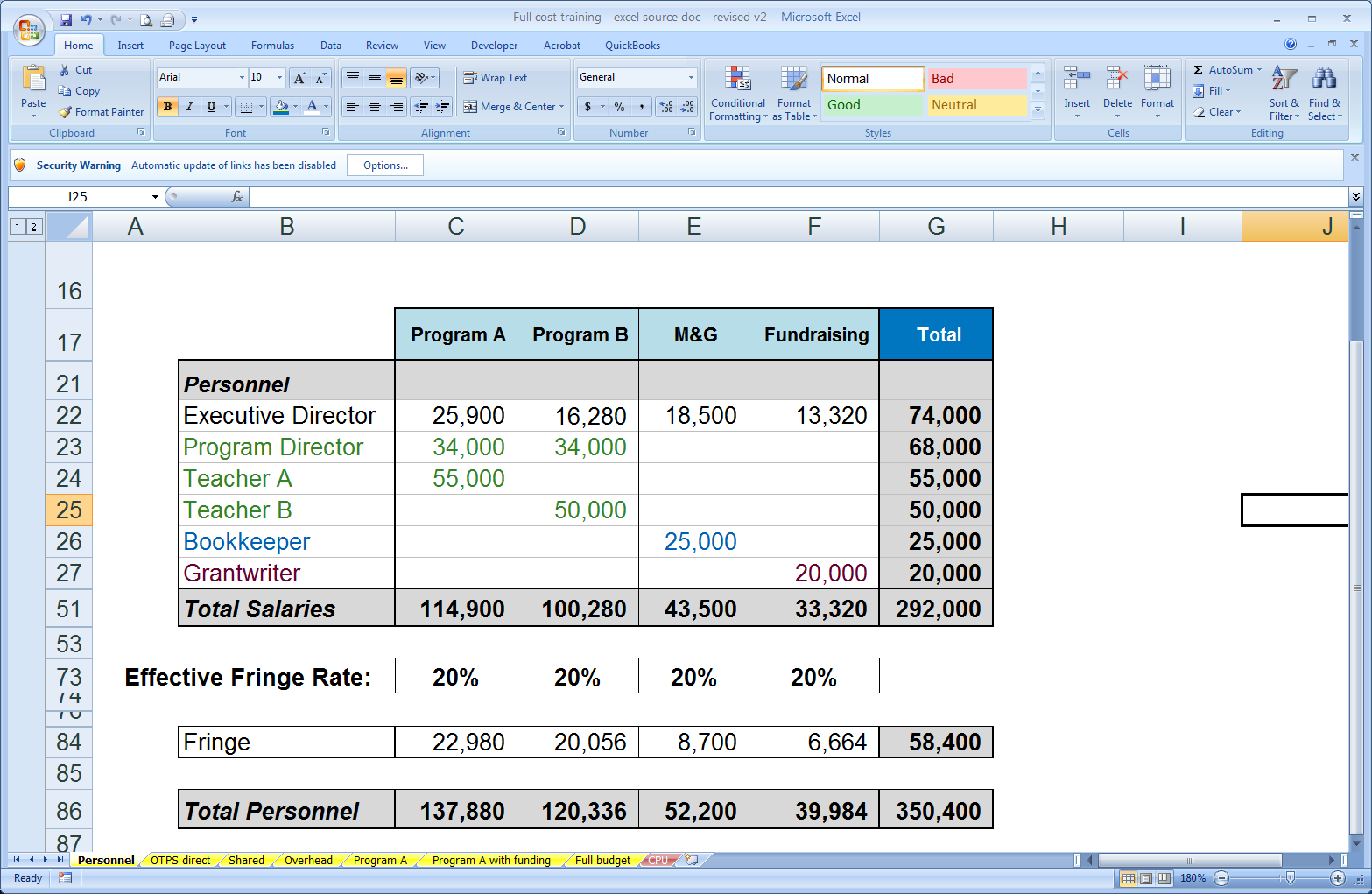 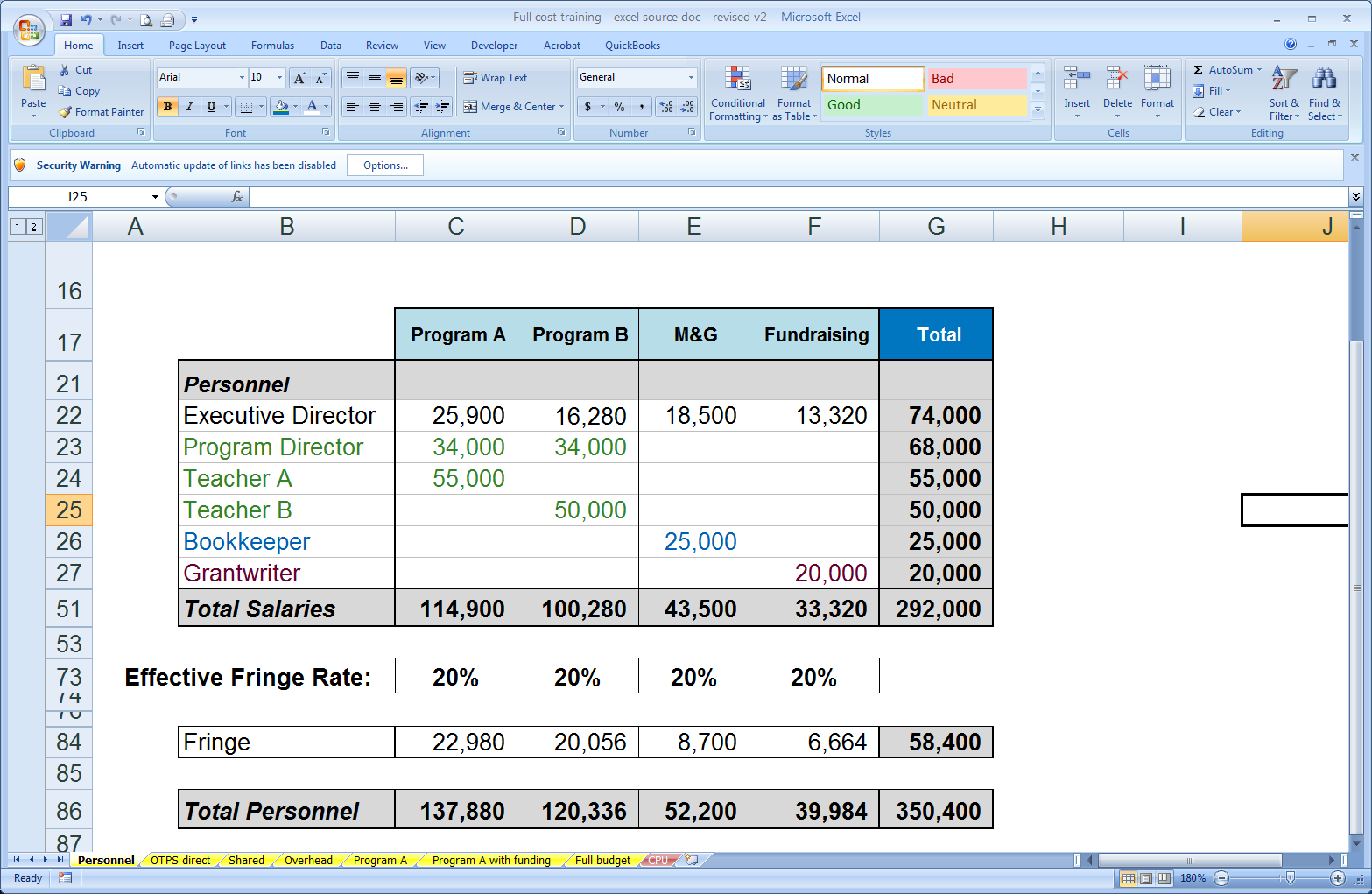 28
Building Your Budget
Tiers 1 & 3: Specific Expenses
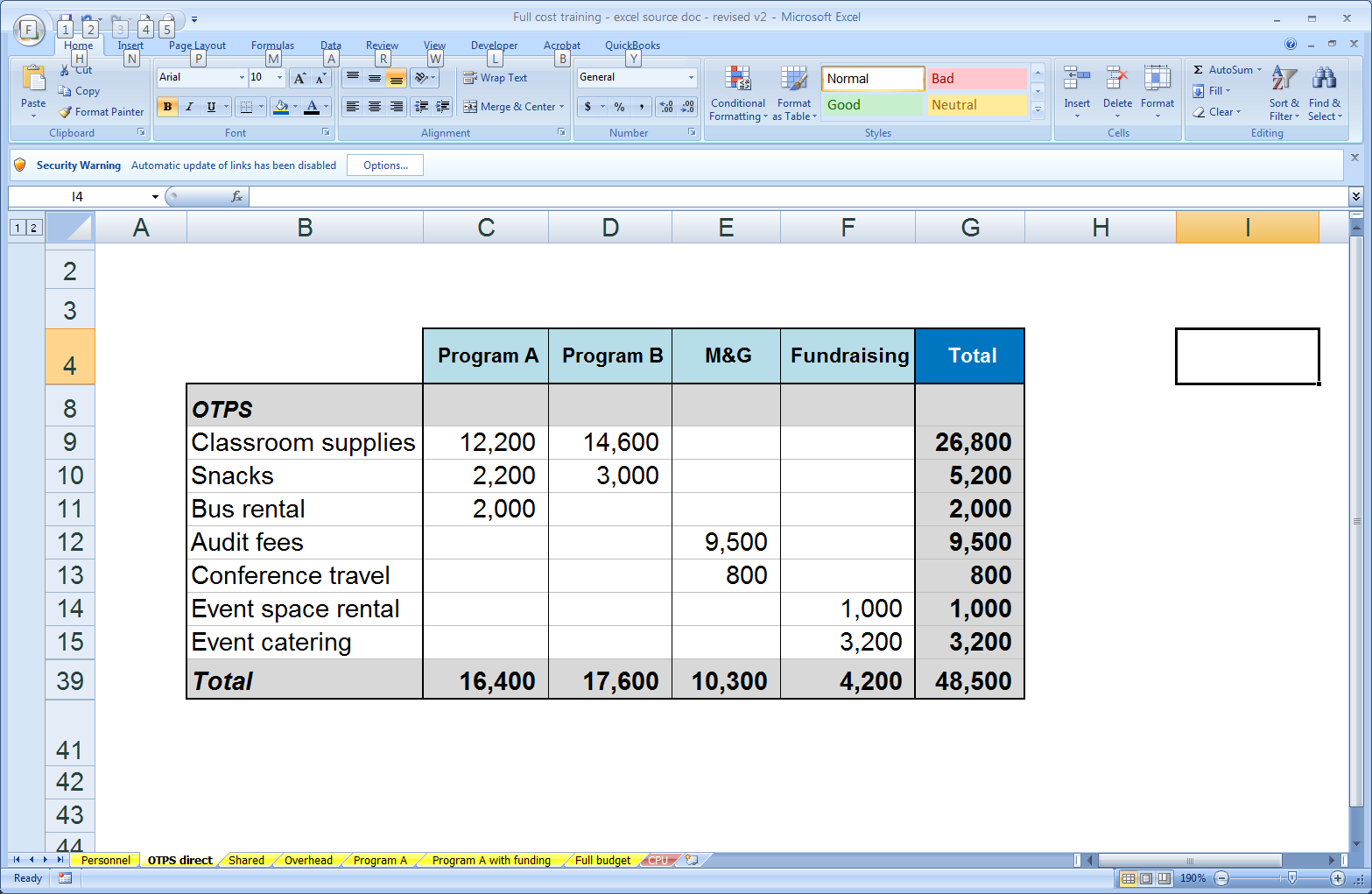 Tier 1: Specific Program Expenses
Tier 3: Specific M&G and Fundraising Expenses
Building Your Budget
Tiers 2 & 3: Shared Expenses
Percentages derived using staff level of effort calculation
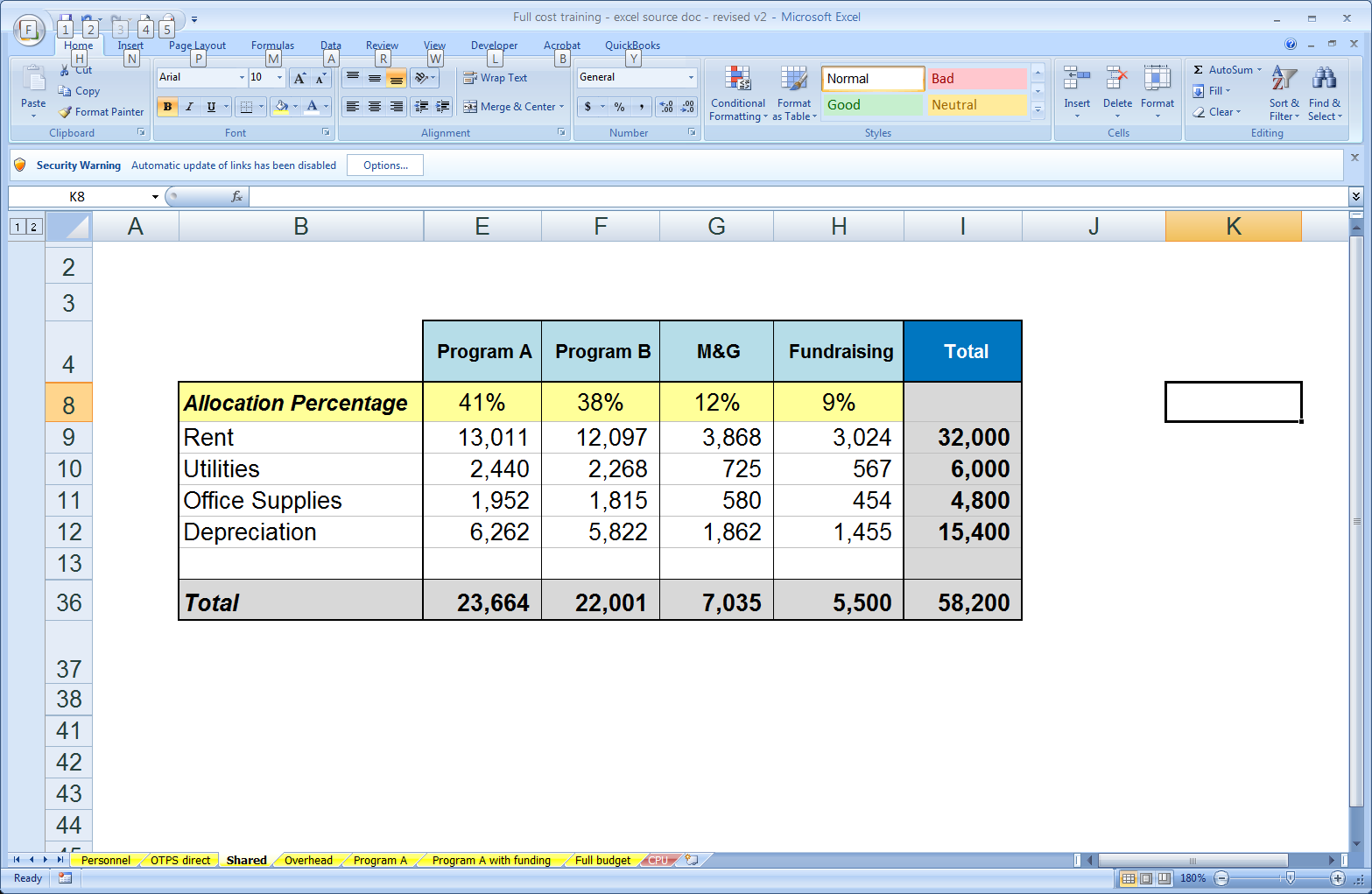 Tier 2: Shared
Costs Allocated to Programs
Tier 3: Shared Costs Allocated to M&G   and Fundraising
Building Your Budget
Tier 1 +2: Specific and Shared Expenses
for Program A
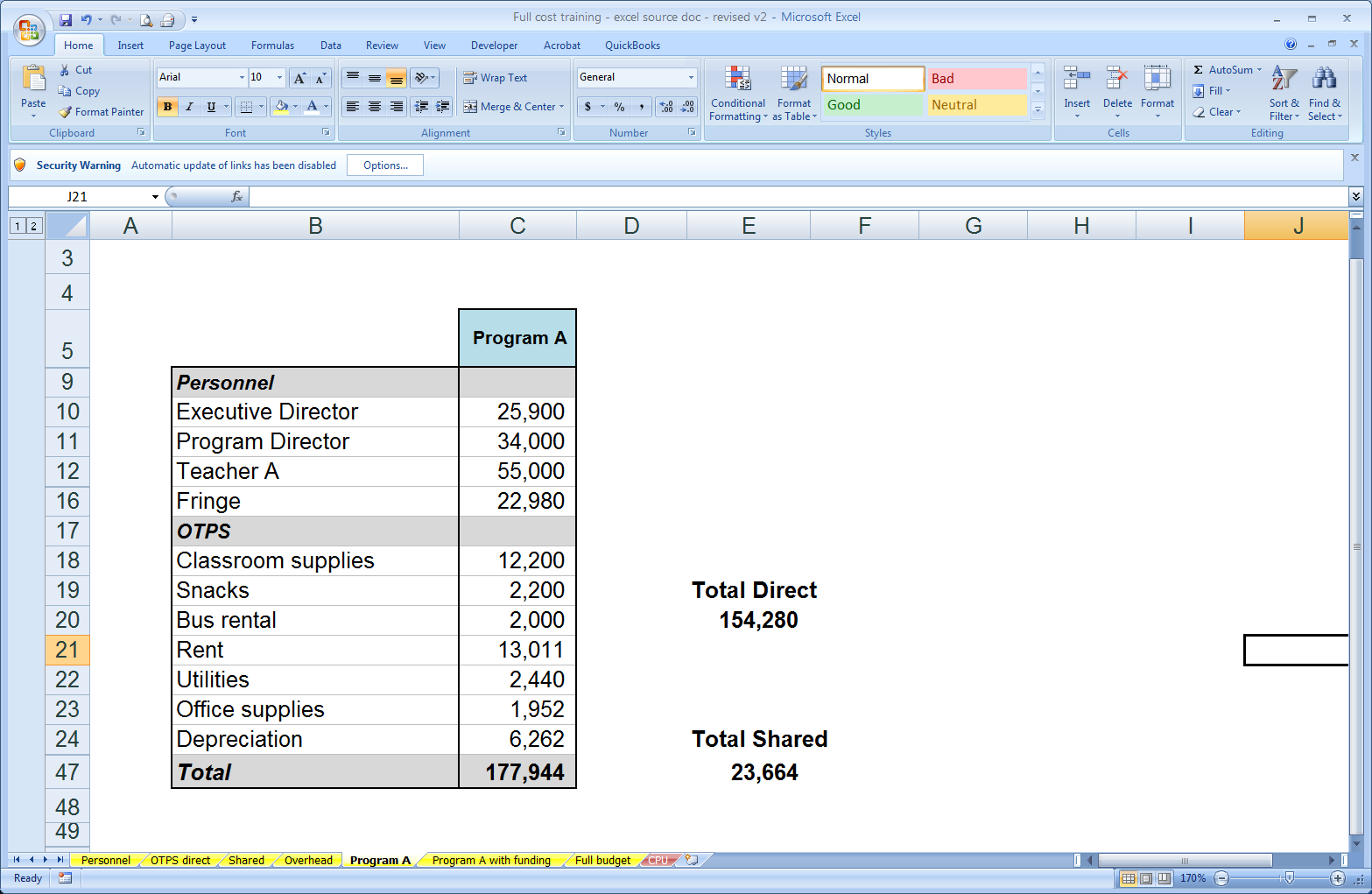 Specific Program Expense
Total: $154,280
Shared Expenses Allocated to Program
Total: $23,664
Building Your Budget
Tier 3: Supporting Services (Overhead)
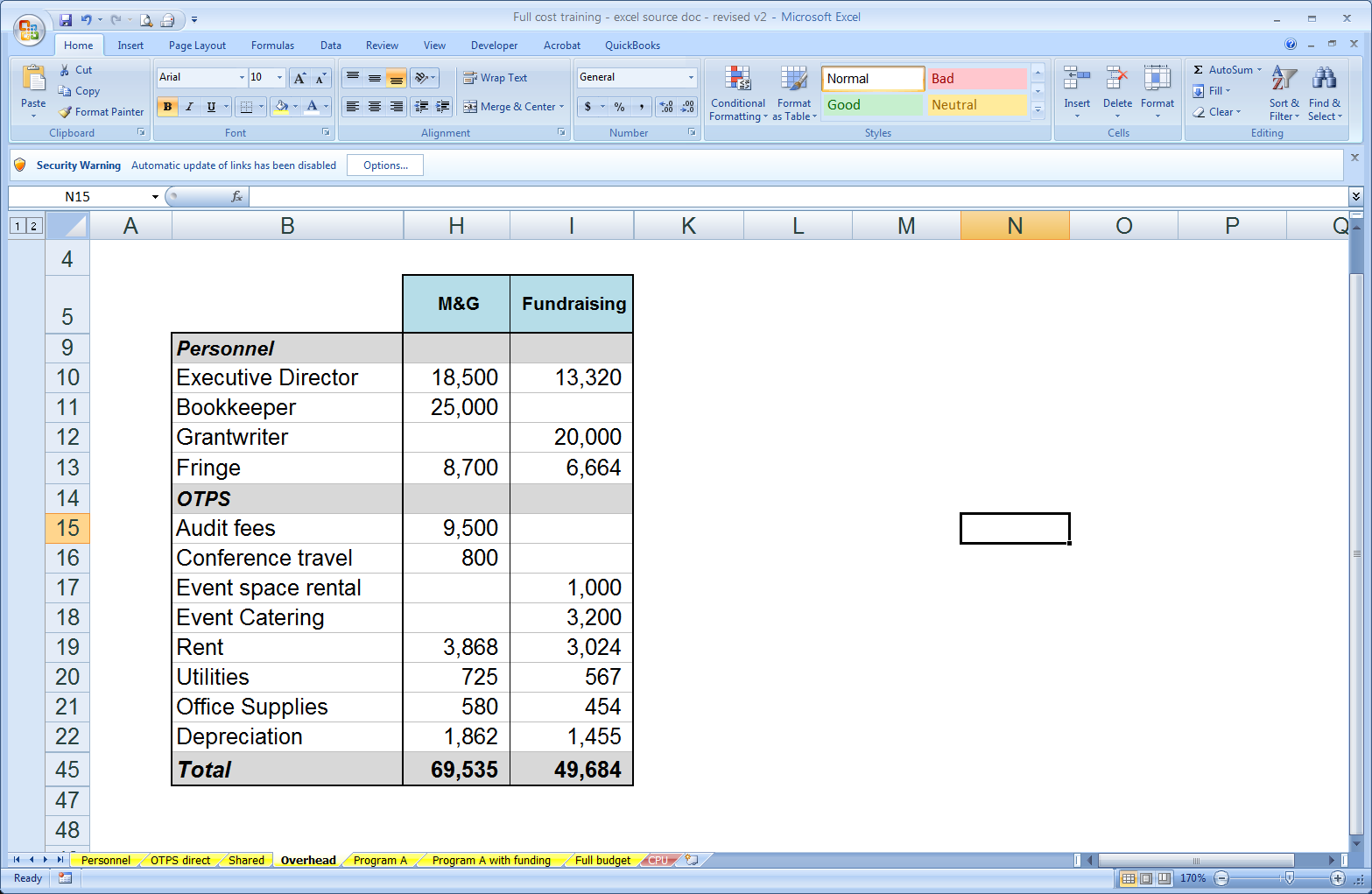 Specific M&G and Fundraising Expenses
Shared Expenses Allocated to M&G and Fundraising
Bringing Together Tiers 1, 2, and 3
Tier 3: “Overhead”
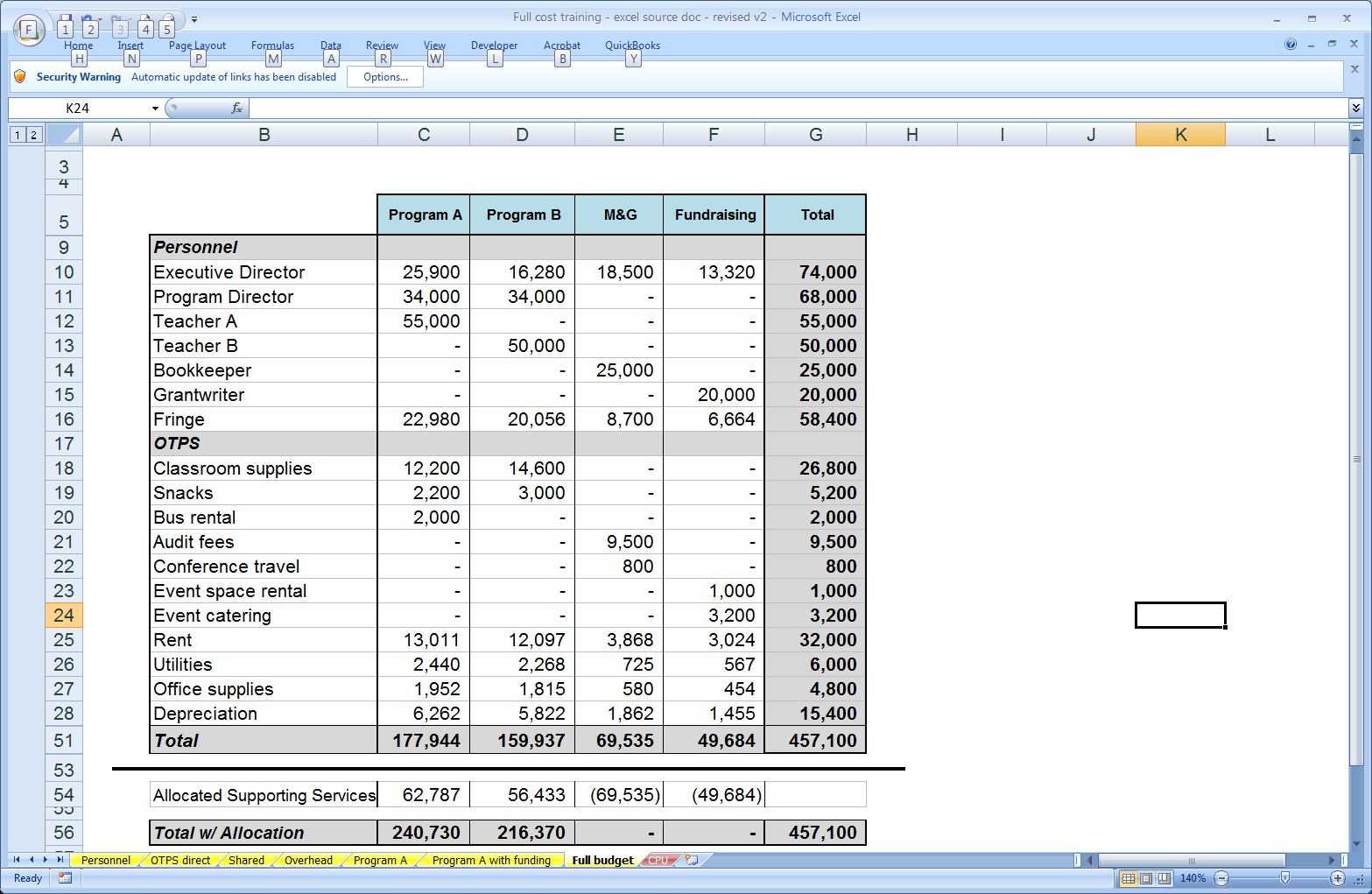 Tier 1: Specific Program Expense
Tier 2: Shared
Costs Allocated to Programs
33
Revenue and Expenses by Program
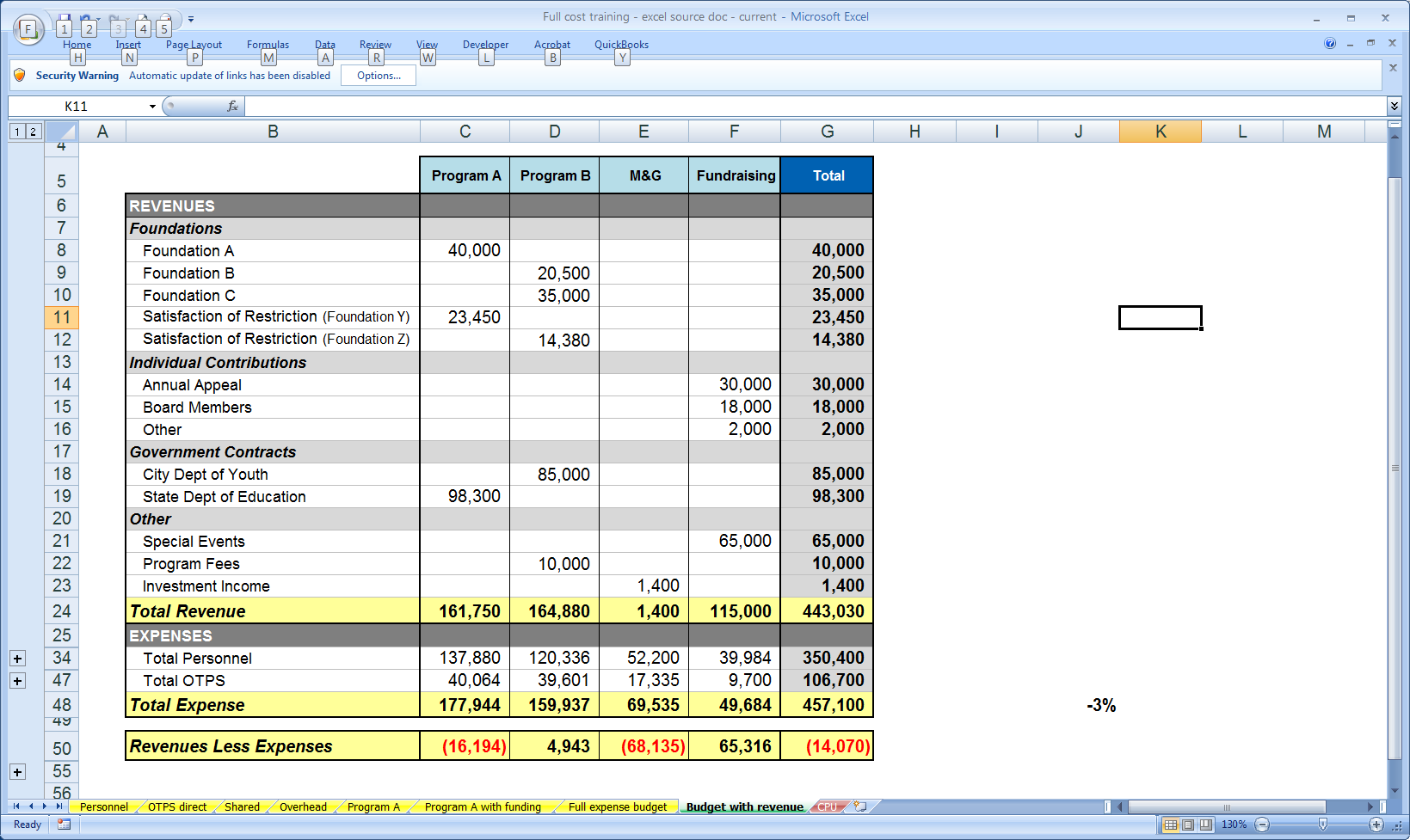 Surplus/Deficit
By Program
Strategy for Funding the Gap
Examples
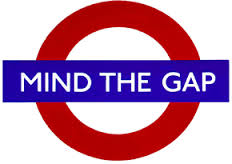 Raise unrestricted dollars 
Indirect cost recovery
Develop an earned revenue stream the covers the full cost of the associated program or more
Build an overhead rate into requests for restricted program funding
Budgeting Framework
Program-Based Budget Builder
www.strongnonprofits.org
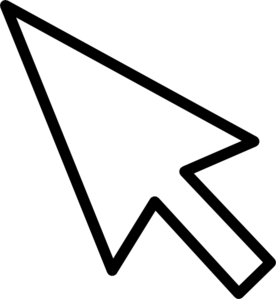 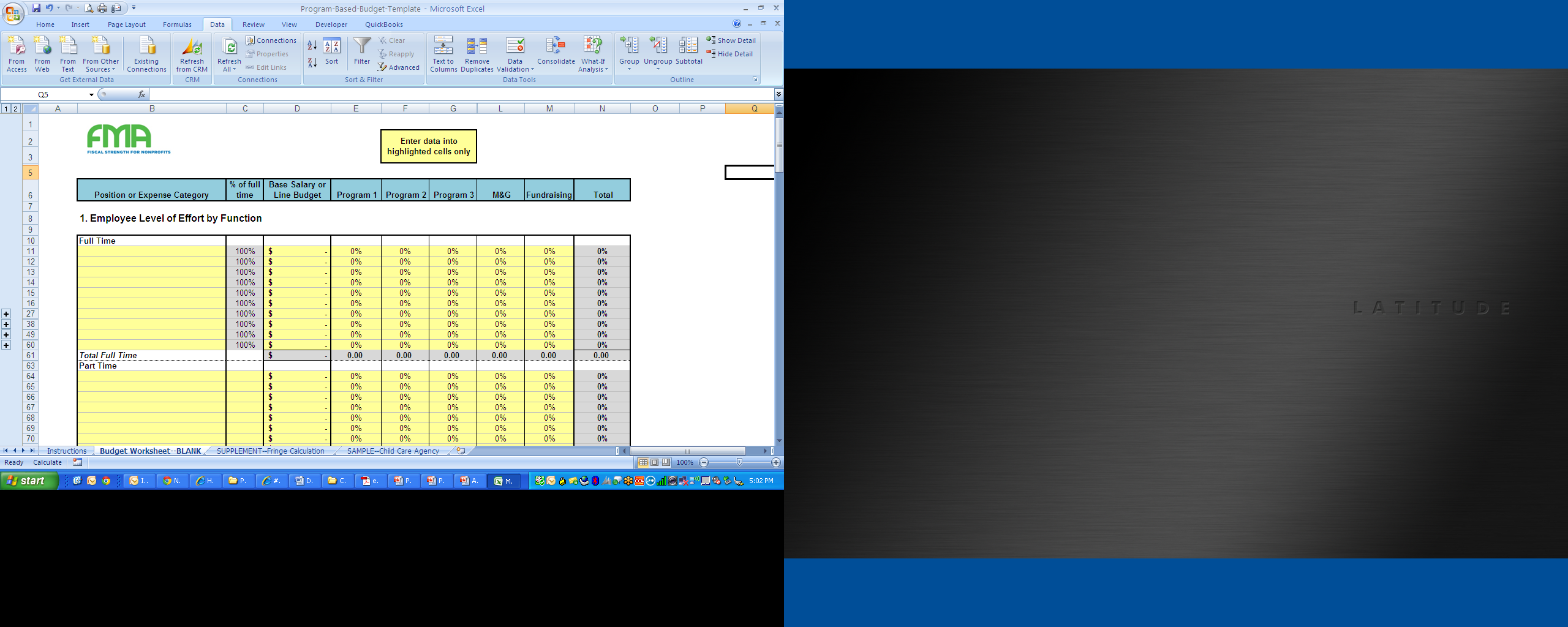 Monitoring your financial plans
Team Decision Making
Plans for and classifies contributions
Development
Sets the financial strategy and direction for the organization in collaboration with the Board
Chief
Executive
Officer
Program
Finance
Provides relevant, timely, and accurate financial data to facilitate decision-making
Clarifies services and programming and what drives expenses
38
Financial Decision-Making Meetings
Executive, Program, Operations, and Development Managers should meet monthly or quarterly with Fiscal staff
Financial Monitoring
Who Should Receive Financial Reports?
Adding a Performance Dashboard creates Focus
A Performance Dashboard complements your other financial reports without replacing them
41
Performance Dashboard: Sample 1
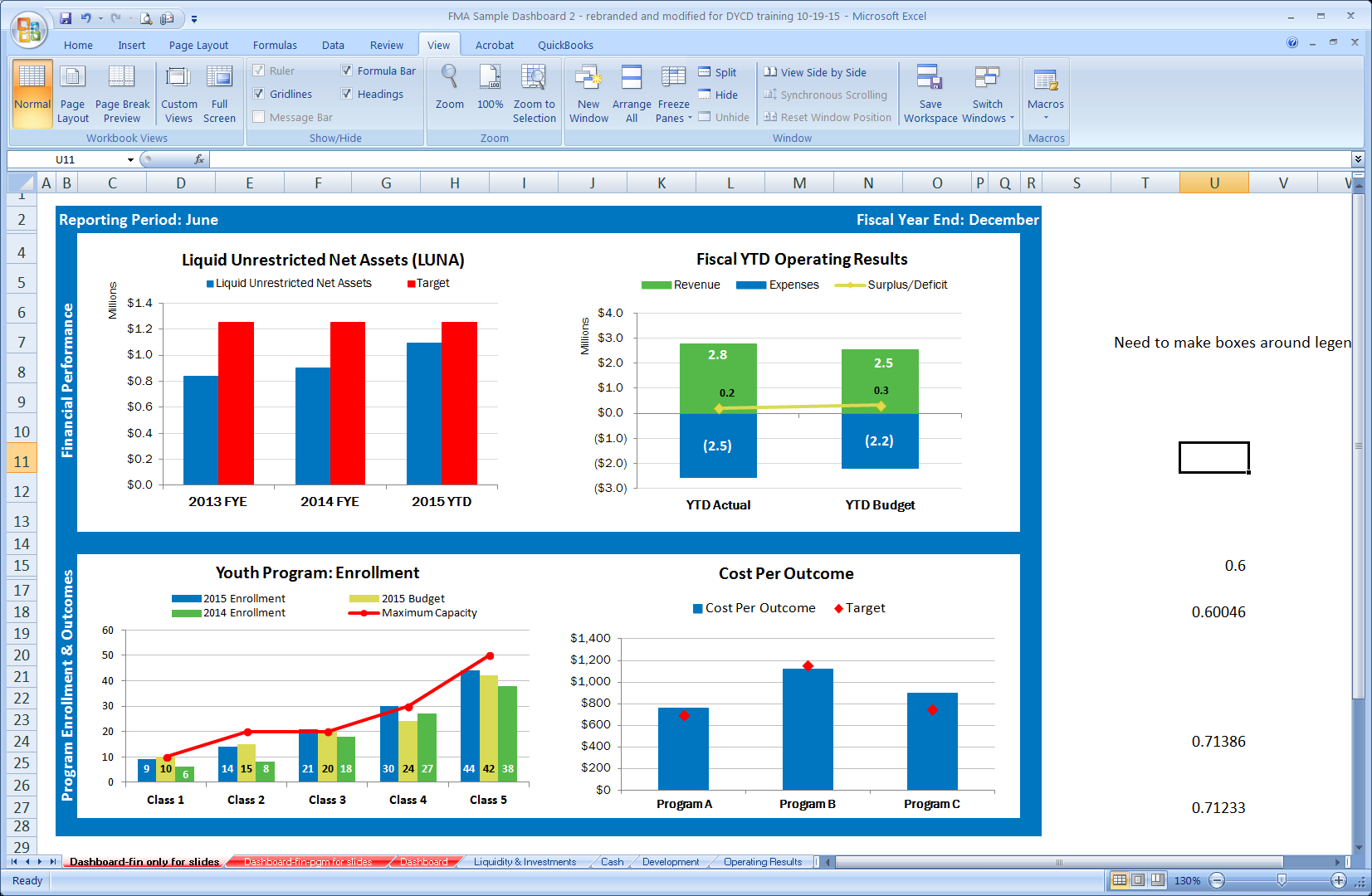 42
Performance Dashboard: Sample 2
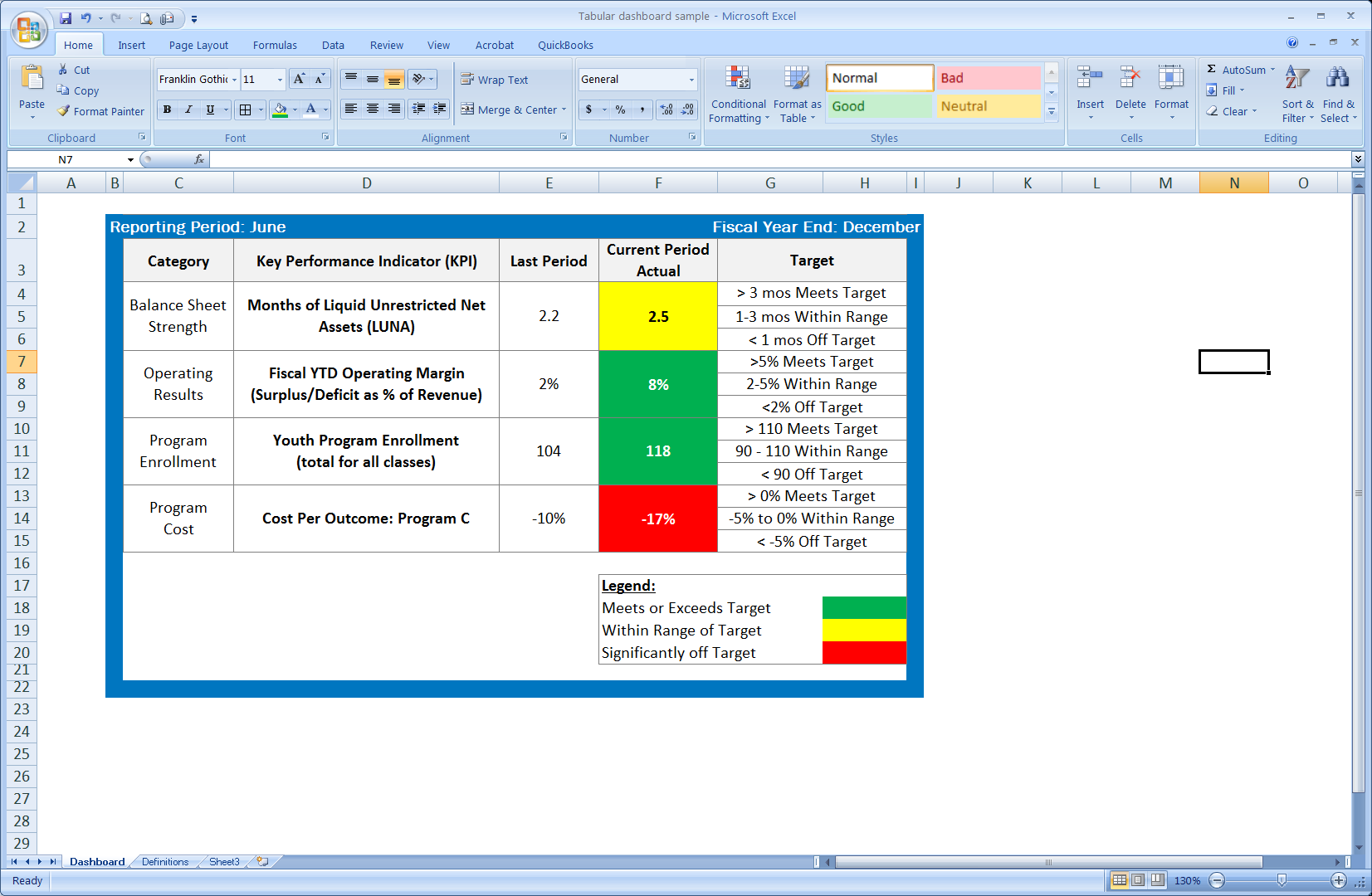 Resources
44
Resources
The Key to Long Term Financial Health Liquid Unrestricted Net Assets (LUNA), Hilda Polanco, New York Nonprofit Press, May 2012: http://www.nynp.biz/index.php/strengthening-nonprofits/10505-the-key-to-long-term-financial-health-liquid-unrestricted-net-assets-luna-
Maintaining Nonprofit Operating Reserves: A Whitepaper, by the Nonprofit Operating Reserves Initiative Workgroup, December 2008 http://www.nccs2.org/wiki/images/3/3c/OperatingReservesWhitePaper2009.pdf
Getting Your Nonprofit Budget Past “One Day (or Year) at a Time,” Hilda Polanco, The Dodge Blog, May 2016: http://blog.grdodge.org/2016/05/03/technical-assistance-getting-your-nonprofit-budget-past-one-day-or-year-at-a-time/#sthash.viu7dSrc.dpbs
Resources: Webinars
Nonprofit Quarterly & FMA
Ensuring the Right Mix of Financial Reports for Your Board
Models and Components of Great Nonprofit Dashboards
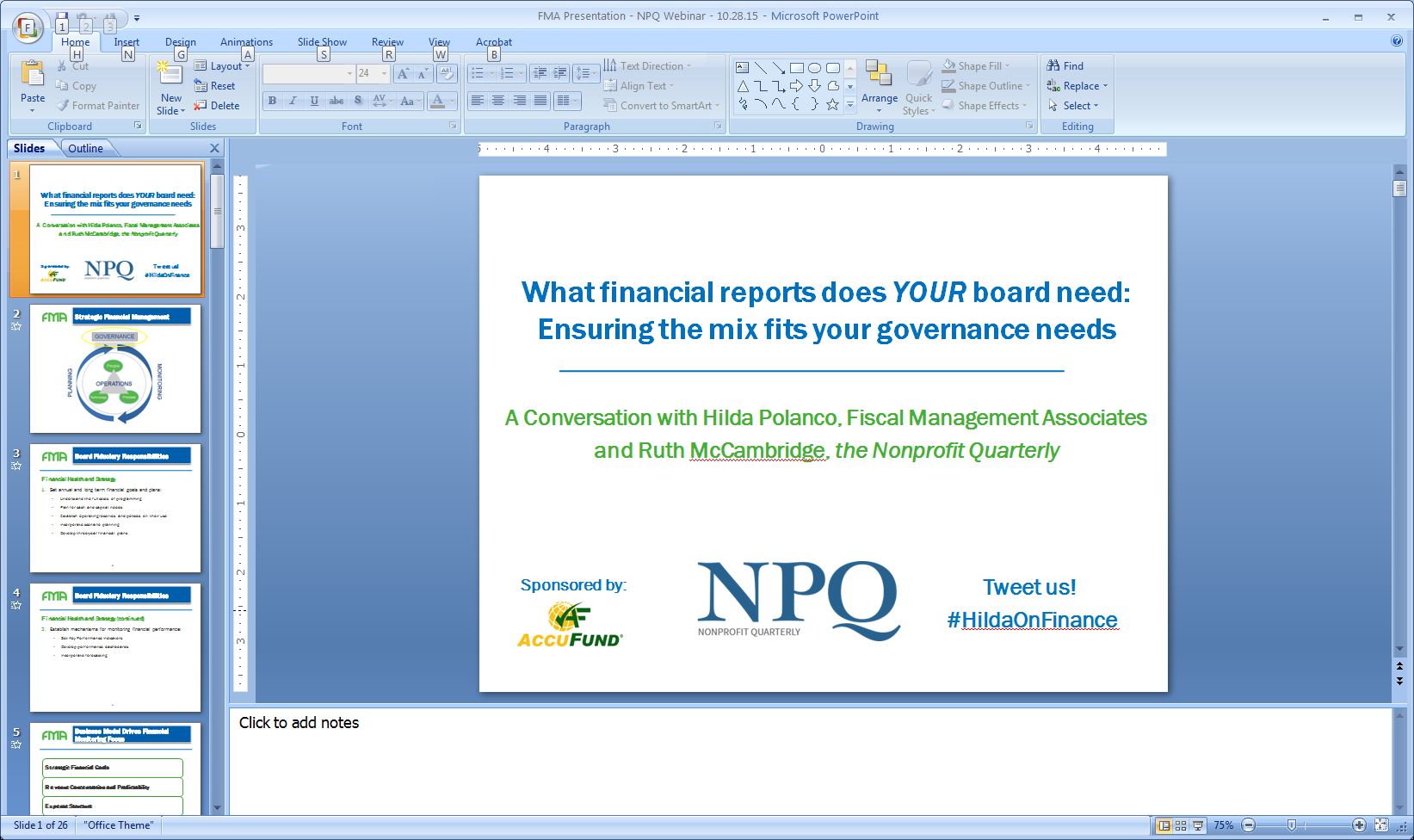 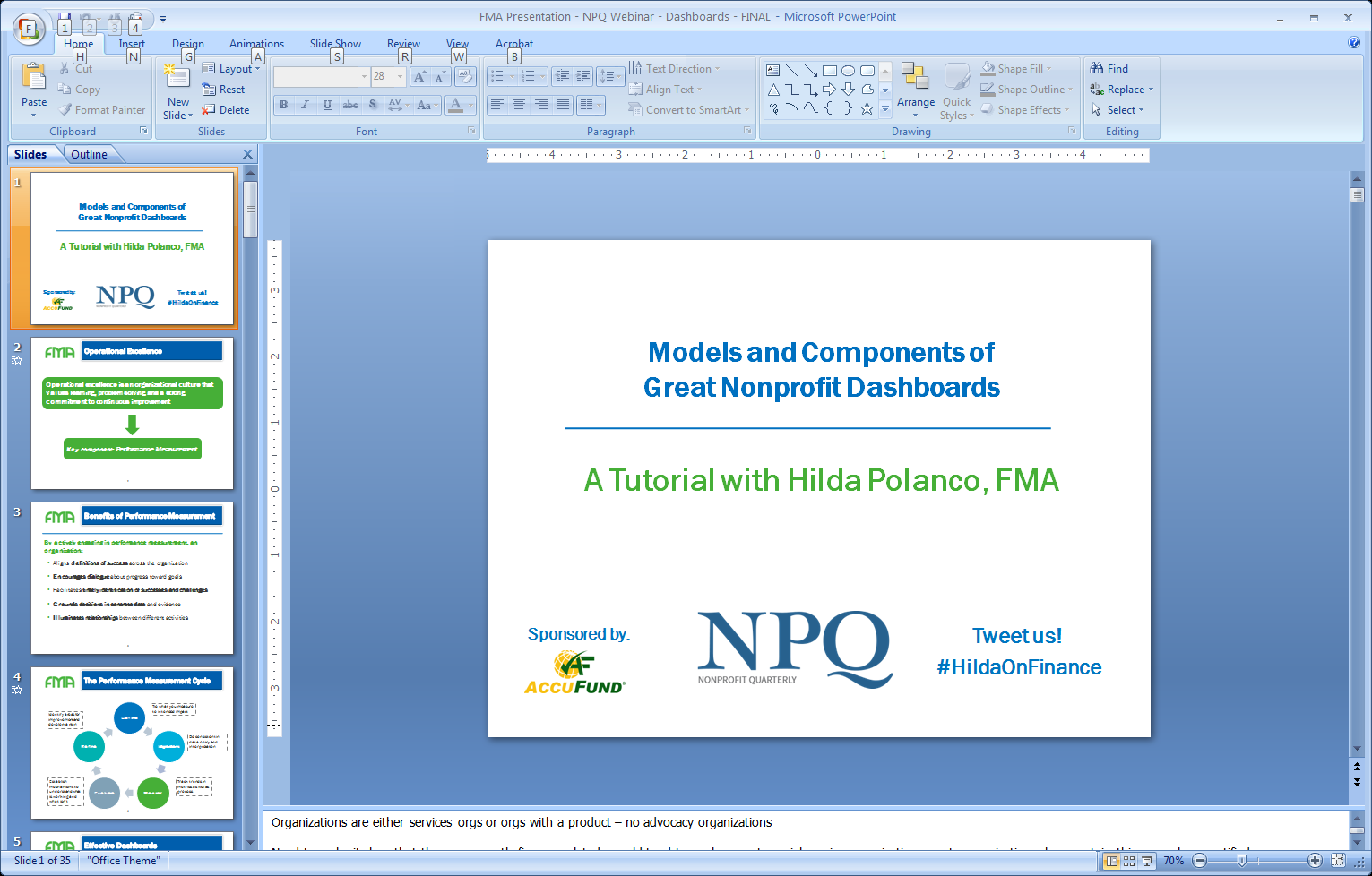 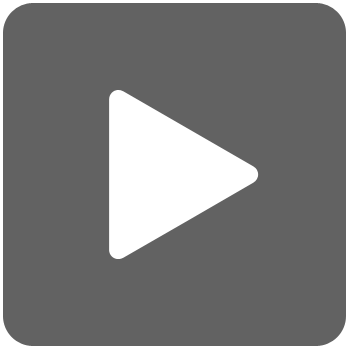 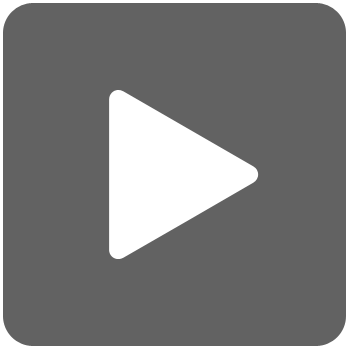 http://info.nonprofitquarterly.org/webinar-understanding-financial-models-board-guidance
https://nonprofitquarterly.org/2016/02/17/models-and-components-of-a-great-nonprofit-dashboard/
Strongnonprofits.org
StrongNonprofits.org
In collaboration with the Wallace Foundation, FMA has created a library of tools and resources to help organizations become “fiscally fit”
Four Topic Areas:  Planning  |  Monitoring  |  Operations  |  Governance
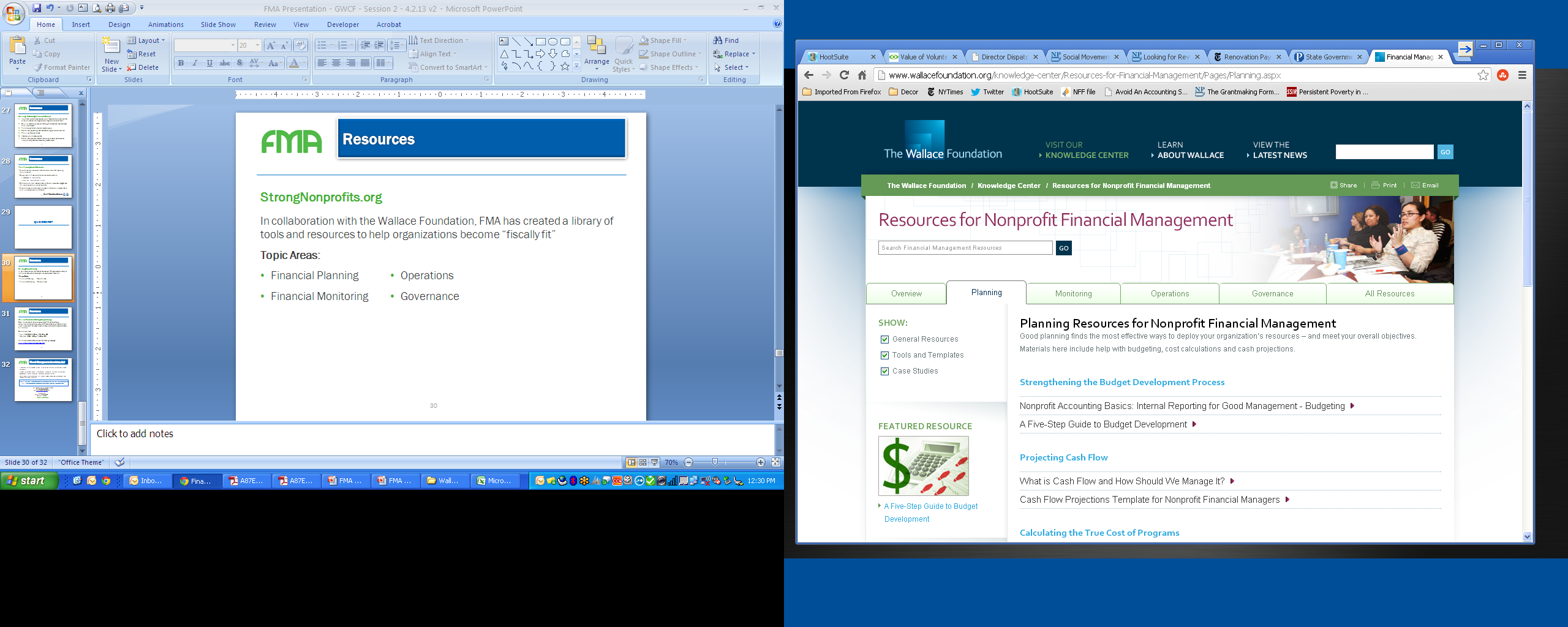 Questions?
Fiscal Management Associates, LLC
Established in 1999 to serve not-for-profit organizations around the country
Provides customized financial management, accounting, software, organizational development, human resources, and other consulting services
Works directly with organizations or through funder-supported management and technical assistance programs
FMA's mission is to empower not-for-profit organizations with the knowledge and skills to successfully serve their constituents and fulfill their missions
Andrea Mills, MBA, CPA, CCSA®, CGMA
amills@fmaonline.net
212-931-9163

New York | Chicago | Oakland | LA
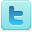 @FMA4Nonprofits
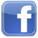 /FiscalManagementAssociates
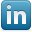 linkedin.com/company/fiscal-management-associates-llc
www.fmaonline.net